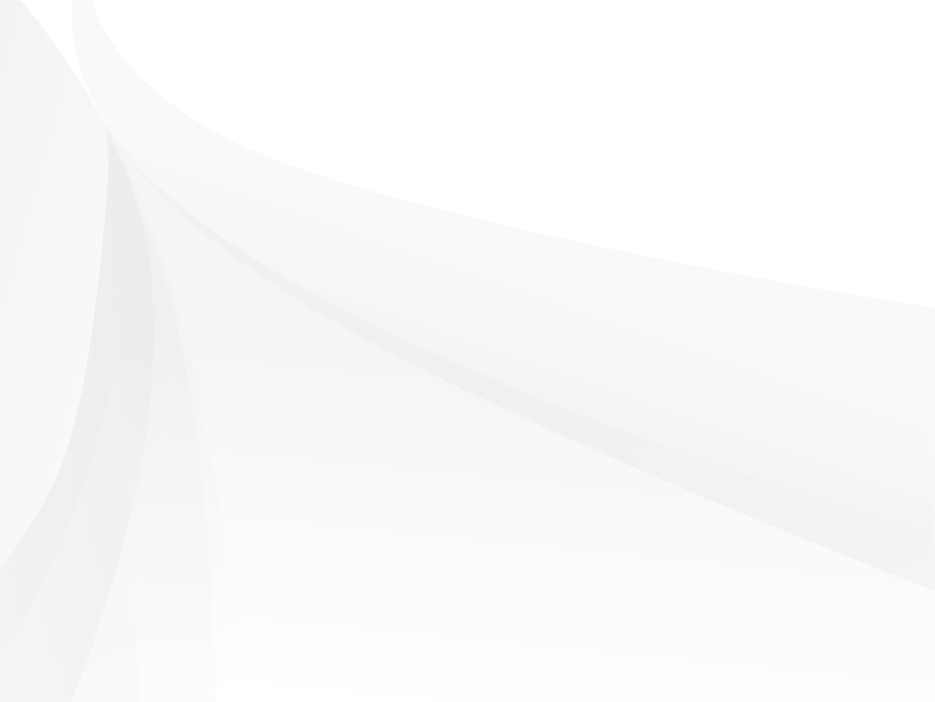 Theme
Commercial anticipation for Windows 7 is high;
It’s time to start preparing for your next PC standard
Key points
Windows XP won’t be around forever.
IT professionals should start preparing for Windows 7 now.
Specifically, they should:
Start / accelerate application compatibility testing against the Windows 7 RTM code
Plan for rolling out Windows 7 in small batches on new hardware initially
Weigh the costs / benefits of upgrading existing machines with at least 2 GB of memory
Start developing training sessions and best practices / tips and tricks guidance
Prepare for — and embrace — empowered users who want to be early adopters
Agenda
Windows 7 for your business
Why: Building the business case
When: Timing the migration
How: Deployment best practices
Recommendations
Q&A
Agenda
Windows 7 for your business
Why: Building the business case
When: Timing the migration
How: Deployment best practices
Recommendations
Q&A
Corporate desktop operating systems trends, Q3 2008 to Q2 2009
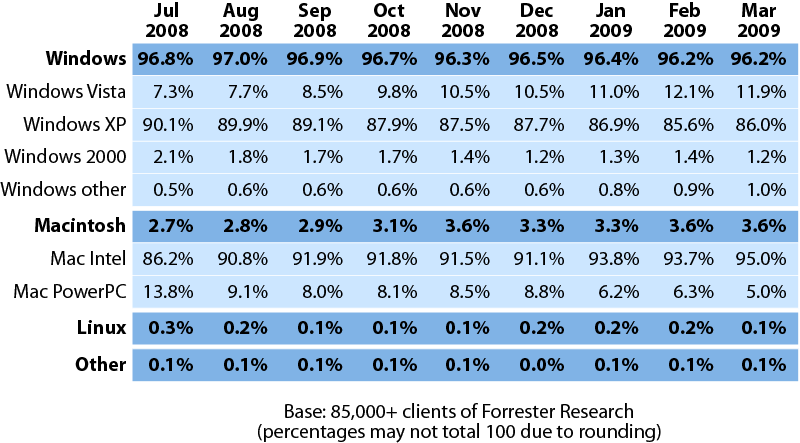 Source: July 22, 2009 “Corporate Desktop Operating System Trends, Q3 2008 To Q2 2009”
The state of today’s commercial operating system market
“What percentage of your firm's PCs run the following operating systems?”
Base: 665 PC decision-makers at North American and European enterprises and SMBs
Source: Enterprise And SMB Hardware Survey, North America And Europe, Q3 2009
Windows desktop operating system roadmap
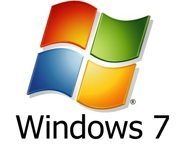 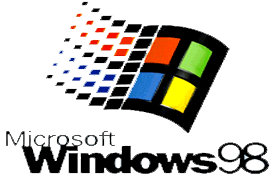 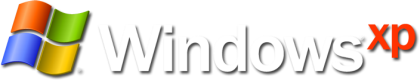 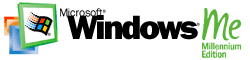 SP1
SP1
SP2
SP3
SP1
2009
2010
2007
2008
1999
2000
2001
2004
2005
2006
2002
1998
2003
SP1
SP2
SP3
SP4
SP1
SP2
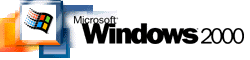 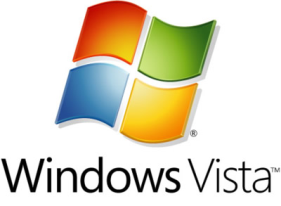 Why one in seven firms upgraded to Windows Vista
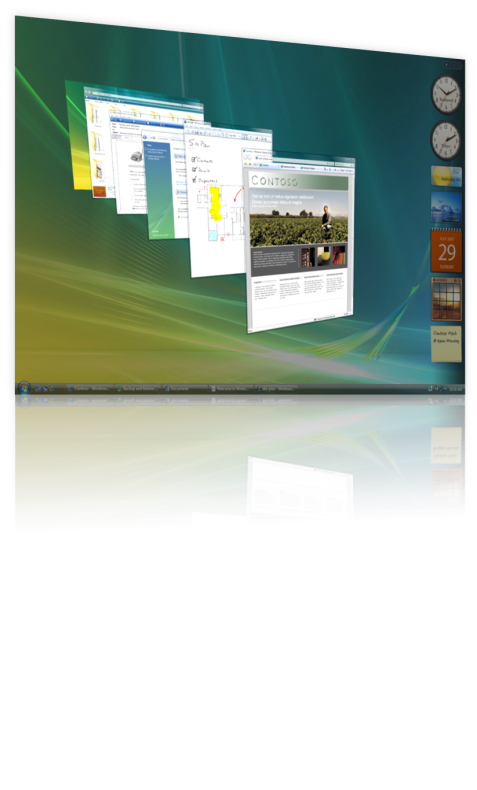 Feature/function drivers
Improved security
User Account Control, BitLocker Drive Encryption,
  IE7 Protected Mode, Windows Defender, Security
  Development Lifecycle
End user experience = happier users
Sleek 3D user interface (Aero)
Integrated search
SuperFetch, ReadyBoost, and ReadyDrive
Faster on, faster off, and faster access to data and applications
Better reliability
Windows Vista was evaluated and stress-tested by more users than any previous version of Windows
Stay current with Microsoft’s and ISVs’ support lifecycles
Why most firms remained on Windows XP
Enterprises pulled back their initially aggressive Windows Vista deployment plans for three reasons:
Application compatibility didn’t look as good as desktop operations had hoped
Hardware compatibility was hard to get around with PCs older than 12 to 18 months
Most IT shops were fatigued having just wrapped their project to standardize on Windows XP
Despite these challenges and swirling Windows 7 speculation, the firms that migrated / are migrating to Windows Vista have a clearer and easier upgrade path to Windows 7
With swirling enthusiasm for Windows 7, the time is now to prepare for your eventual migration
With apologies to Mr. Dylan, the times they are a-changin'
With the introduction of SP2 in August 2004, Windows XP has been a venerable OS for organizations worldwide.
It has delivered the compatibility, security, and reliability that enterprises had hoped for and to this day remains the desktop standard for most firms.
Even two-and-a-half years after the general availability of Windows Vista, Windows XP still powers almost 80% of all Windows-based enterprise PCs.
However, some factors are converging that will finally provide businesses with a compelling reason to shake the status quo, which will end Windows XP's corporate reign. These include:
Businesses are supporting aging infrastructure that must be refreshed
Windows XP's support is nearing an end
Windows XP availability will eventually get squeezed
Firms are finding compelling business reasons for a Windows 7 upgrade
Client virtualization has matured and can accelerate deployment plans
The key features of Windows 7 to prepare for
The top five Windows 7 features that IT operations professionals need to prepare for are:
DirectAccess, which promises to simplify connectivity for mobile users
BranchCache, which promises to improve branch access networking
BitLocker and BitLocker To Go, which promise to secure the data on hard drives and removable USB thumb drives
AppLocker, which promises to deliver more granular control of user applications
Federated search, which promises to simplify access to data across local and remote resources
And many more are coming up in client discussions, including:
PowerShell, Group Policy, Problem Steps Recorder, Windows Troubleshooting, Deployment Tools, IE8, etc.
Agenda
Windows 7 for your business
Why: Building the business case
When: Timing the migration
How: Deployment best practices
Recommendations
Q&A
Two-thirds of all businesses already expect to migrate to Windows 7 eventually
“What are your firm's plans for deploying Windows 7?”
Base: 653 PC decision-makers at North American and European enterprises and SMBs
Source: Enterprise And SMB Hardware Survey, North America And Europe, Q3 2009
When should your firm start the migration to Windows 7?
The pace of business adoption depends on:
Availability
July 22, 2009: Released to manufacturing (RTM)
September 1, 2009: Availability for customers with volume licensing
October 22, 2009: General availability
Readiness
Application compatibility testing
Image development
Application packaging and testing
PC refresh cycles / hardware requirements
New PCs
Existing machines with 2 GB of memory
Budget plans
Relative importance of PC/OS upgrades compared with other key IT initiatives (e.g., business continuity/disaster recovery, security, compliance, green IT, etc.)
Within 12 months, Windows 7 will become the new standard for most corporate PCs
“Twelve months from now, which operating system
do you expect to be installed most frequently
on new end user PCs?”
“Today, which operating system is installed
most frequently on new end user PCs?”
Base: 665 PC decision-makers at North American and European enterprises and SMBs
Source: Enterprise And SMB Hardware Survey, North America And Europe, Q3 2009
Agenda
Windows 7 for your business
Why: Building the business case
When: Timing the migration
How: Deployment best practices
Recommendations
Q&A
Sixty-two percent of Windows Vista shops are already planning on deploying Windows 7
“Which of the following best describes your firm's plans to continue using Windows Vista?”
Base: 47 PC decision-makers at North American and European enterprises and SMBs
in which Windows Vista is the most widely deployed operating system today
Source: Enterprise And SMB Hardware Survey, North America And Europe, Q3 2009
Sixty-one percent of Windows XP shops (almost 80% of all businesses) are already planning an upgrade to Windows 7
“Which of the following best describes your firm's plans to continue using Windows XP?”
Base: 596 PC decision-makers at North American and European enterprises and SMBs
in which Windows XP is the most widely deployed operating system today
Source: Enterprise And SMB Hardware Survey, North America And Europe, Q3 2009
Companywide deployments of Windows 7 will take multiple years
“What is your firm's strategy for company-wide deployment of Windows 7?”
Base: 425 PC decision-makers at North American and European enterprises and SMBs
Source: Enterprise And SMB Hardware Survey, North America And Europe, Q3 2009
Prepare for — and embrace — empowered users who want to be early adopters
“Will IT upgrade individual users to Windows 7 if they request it outside of specific upgrade campaigns?”
Base: 425 PC decision-makers at North American and European enterprises and SMBs
Source: Enterprise And SMB Hardware Survey, North America And Europe, Q3 2009
Agenda
Windows 7 for your business
Why: Building the business case
When: Timing the migration
How: Deployment best practices
Recommendations
Q&A
Recommendations
Windows 2000 customers
Complete migration to Windows Vista as soon as possible (prior to July 13, 2010) or plan on purchasing extended support . . .
. . . But for firms that haven’t yet begun their migration away, plan on deploying Windows 7
Windows XP customers
Start testing application compatibility with Windows 7 RTM
Plan for the start of deployment within 12 to 18 months
Tie in the upgrade to Windows 7 with the natural PC refresh cycle of the business
Consider accelerating the Windows 7 deployment by upgrading machines with 2 or more GB of memory already in the field
Keep in mind the end of extended support for Windows XP on April 8, 2014
Windows Vista customers
Continue deploying Windows Vista on new machines
Consider starting your Windows 7 evaluation now with Windows 7 RTM
Plan for the eventual Windows 7 upgrade on new PCs initially with Windows 7 SP1
Agenda
Windows 7 for your business
Why: Building the business case
When: Timing the migration
How: Deployment best practices
Recommendations
Q&A
Eve Psalti, Senior Marketing Manager, Microsoft Windows
Thank you
Ben Gray
+1 617.613.6143
bgray@forrester.com
www.forrester.com

Visit these resources for more on Windows 7 and the Windows Optimized Desktop:

Windows 7: www.Windows.com/Enterprise 
Windows Optimized Desktop: www.Microsoft.com/OptimizeDesktop 
Windows 7 for IT Pros: www.Microsoft.com/Springboard 
Microsoft Desktop Optimization Pack: www.Microsoft.com/MDOP